Unidad 9: Sexualidad Bíblica en el matrimonio (Presentación 26)
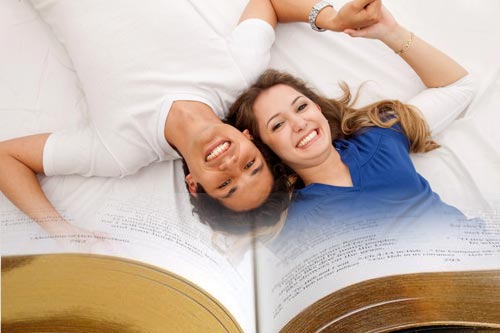 Introducción
Hablaremos de la sexualidad bíblica en el matrimonio la parte una
 y nos concentrares en una actitud de rey que es el tipo de actitud donde el hombre debe ser el Rey en el matrimonio
La manera como Dios hizo al hombre lo hizo romántico como un Rey Romantico
Un Rey Romántico
1) Líder Siervo (Ef. 5)- Amoroso, compasivo, que cuida a su esposa. Ser la cabeza no es que sea el manejador pero el siervo que cuida y que crea el contexto para que su esposa haga bien
2) Desarrolla el llamado de su esposa y su gobierno (Gen. 1:28)- El hombre y la mujer llenaran la tierra y la gobernaran, la mujer físicamente trae los hijos pero su sueno debe realizarse y el hombre se somete a buscar esto que también ella gobierne lo que ella es responsable
Un Rey Romántico
3) Lleno de confianza (Pv. 31)- Que comuniquemos confianza
4) Continua enamorándola- al casarte el hombre se queda complacido pero debe siempre estar cortejando a su esposa, decirle te amo pero sigo enamorándote, estoy aprendiendo a quererte mas y cortejarte mas.
5) Da pequeños regalos y va de compras con ella- Pensar en esa manera de mostrarle que si estas pensando en ella es muy importante
Un Rey Romántico
5) Mostrarle a la esposa apreciación- que si se le valora por lo que hace y es
6) Defenderla cuando alguien la ataque con algún comentario- Serle Fiel
7) No seas el que sabe todo y arregla todo- cuando ella hable escucha no trates de resolver o decirle lo que debe hacer, 
8) Cuando pregunte se decidido- No vaciles ni te veas que no sabes, esta preparado para lo que ella necesite. 
9) Se caballeroso- ábrele la puerta del carro, se atento con ella, debe sentir que es bien afortunada por estar casada contigo
¿Cómo debes tratar a tu Reina?
Debe sentirse amada, respetada, protegida y preciosa como una Reina en su castillo cuando tu….. 
Apoyas su diseño divino de su feminidad al valorar grandemente sus dones, habilidades y su rol en la familia
Tu como esposo preparas el escenario para que a ella se le llame “bienaventurada”
“Se levantan sus hijos y la llaman bienaventurada;Y su marido también la alaba:” Pv. 31:28
Los hijos no se levantan y la llaman asi de la nada tu les ensenas a tus hijos
¿Cómo debes tratar a tu Reina?
Ella no se sentirá amada, respetada, protegida y preciosas y como Reina en su castillo cuando tu eres…
Quien usualmente la critica
Quien no acepta ser enseñado o dispuesto a aceptar cuando se equivoca
Cuando eres machista
Cuando eres egoísta
No eres un siervo 
Eres solamente carnal 
“Maridos, amad a vuestras mujeres, y no seáis ásperos con ellas.” Colosenses 3:19
¿Cómo debes tratar a tu Reina?
Debe sentirse amada, respetada, protegida y preciosa como una Reina en su castillo cuando tu….. 
Comunicas que tu esposa es la mujer mas hermosa y perfecta para ti, ya que es muy atractiva para ti. Es la mujer perfecta para ti. No hay nadie mas. Pudieran haber 700 mujeres hermosas que pudieras tener, pero tu no las prefieres a ellas si no a tu esposa. La deseas a ella y a nadie mas.
“Como el lirio entre los espinos, Así es mi amiga entre las doncellas.” Cantares 2:2
¿Cómo debes tratar a tu Reina?
Debe sentirse amada, respetada, protegida y preciosa como una Reina en su castillo cuando tu….. 
Tomas interés con un corazón humilde de apoyar a tu esposa su salud espiritual, emocional y físicamente
Si eres pastor debes vivir esto que deben tener esta actitud hacia sus esposas
¿Cómo debes tratar a tu Reina?
Debe sentirse amada, respetada, protegida y preciosa como una Reina en su castillo cuando tu….. 
Muestras que tus intenciones honestas e intangibles están ahí- Ser honesto intangiblemente no es solo decir la sino también creerla y hacerla
Se que muchos jóvenes dicen no se como amarla, hazlo y los sentimientos vendrán, el hacer es mas fuerte que los sentimientos, si lo haces tus sentimientos vienen después.
La actitud de Rey en Cantares
No apagues su espíritu
Tú y tus adornos, amada mía, me recuerdan a las yeguas enjaezadas de los carros del faraón. Cantares 1:9
 se toma la idea que estas casado a un compañero no a un niño que necesita cuidado
La actitud de Rey en Cantares
Se Romántico
“Tú, amada mía, eres bella como Tirsá, encantadora como Jerusalén, majestuosa como las estrellas del cielo.  Aparta de mí la mirada, que tus ojos me tienen fascinado. Tus cabellos son como los rebaños de cabras que retozan en Galaad.” Cantares 1:9

 El piensa de su esposa de una manera muy romántica
La actitud de Rey en Cantares
Continua admirando su belleza
“déjame oír tu voz; pues tu voz es placentera y hermoso tu semblante.” Cantares 1:9
“¡Cuán bella eres, amada mía! ¡Cuán bella eres! Tus ojos, tras el velo, son dos palomas. Tus cabellos son como los rebaños de cabras que retozan en los montes de Galaad.” Cantares 4:1
Vea su lenguaje si ensenas a los miembros como hablarle a su esposa cambiara los matrimonios que dirige como líder
La actitud de Rey en Cantares
Cautivado completamente por su esposa
“Antes de que el día despunte y se desvanezcan las sombras, subiré a la montaña de la mirra, a la colina del incienso. Toda tú eres bella, amada mía;  no hay en ti defecto alguno.” Cantares 4:6-7

Si pensamos en estas actitudes mejorara
Nota Final:
Como, pastor si eres casado, ten estas actitudes, presenta esta presentación, ensena que tengan estas actitudes, no digas, si me esposa lo hace yo lo hare, No tu eres el líder, tu tomas el primer paso y sirves de esta manera a tu esposa, orando al señor ama a tu esposa como a tu mismo cuerpo y Dios te bendecirá.